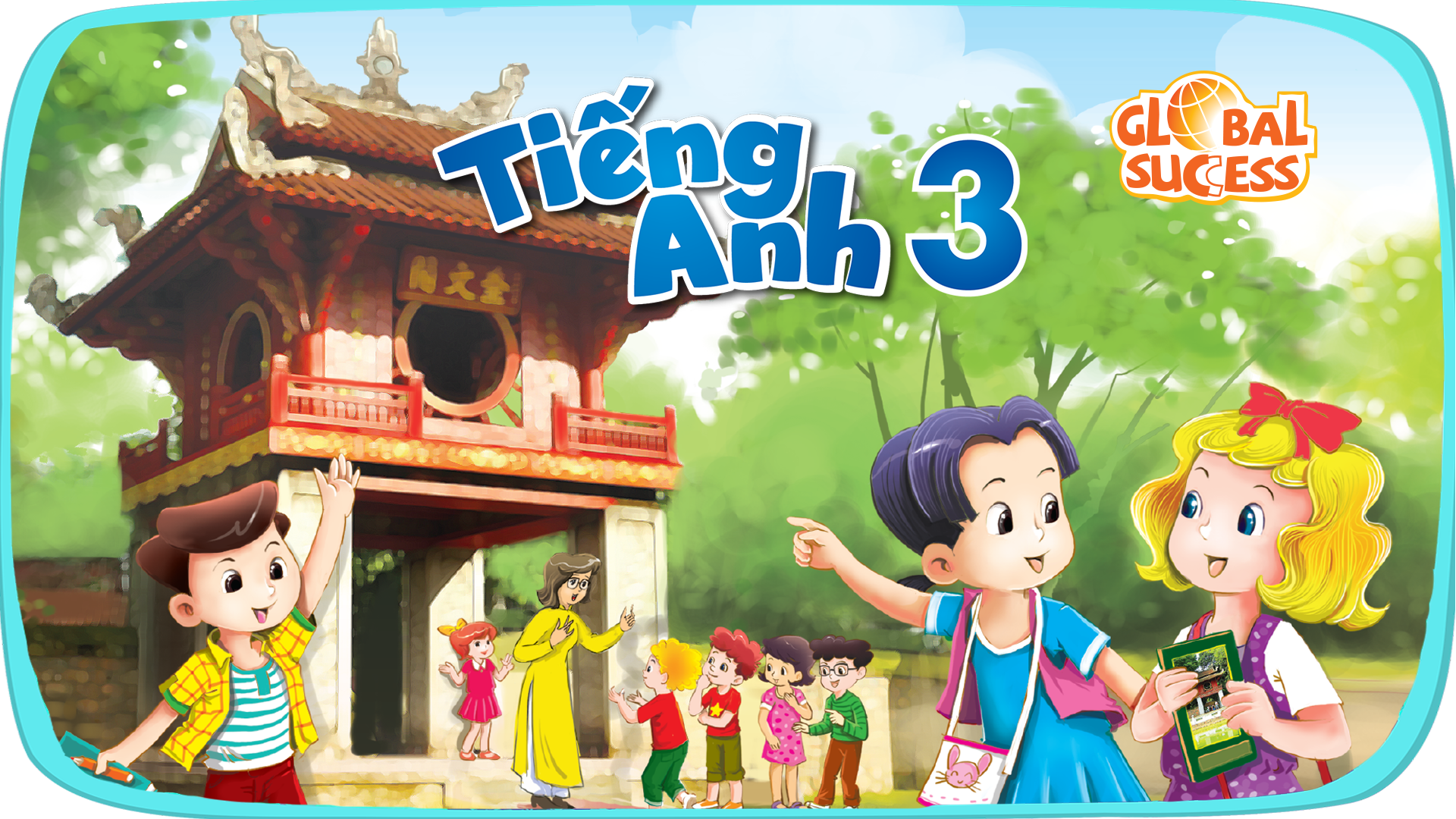 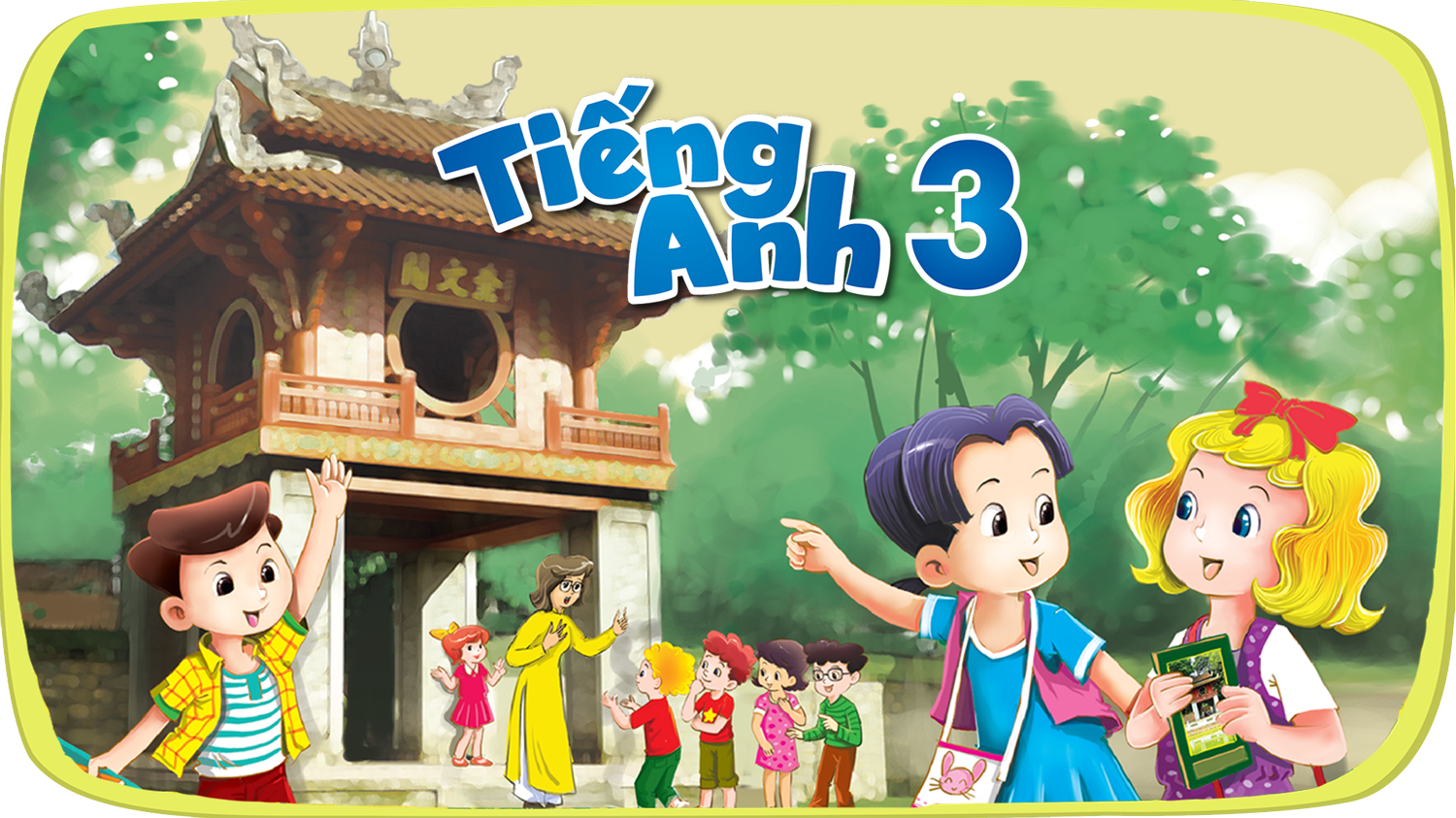 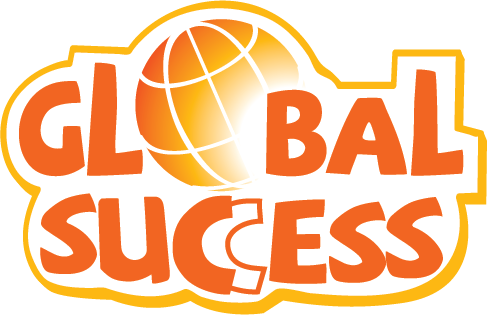 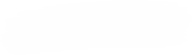 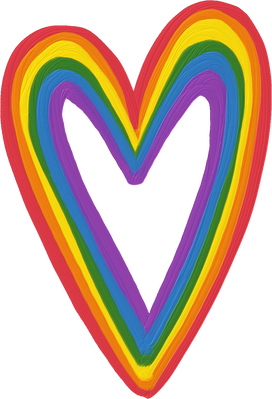 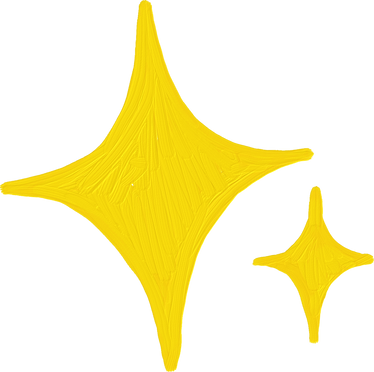 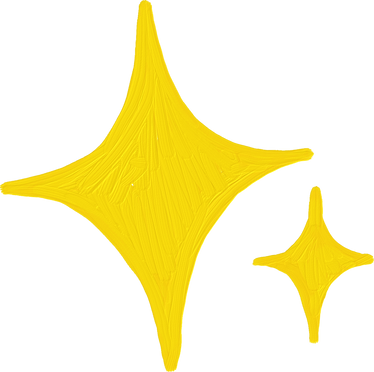 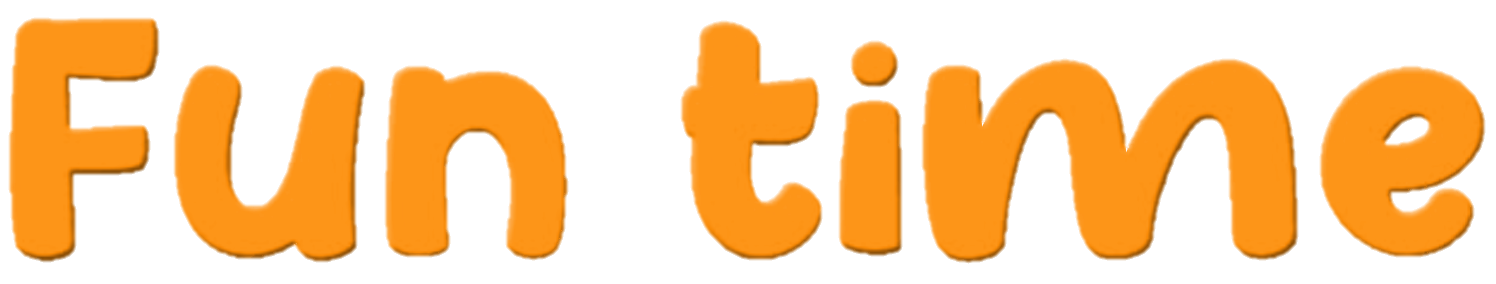 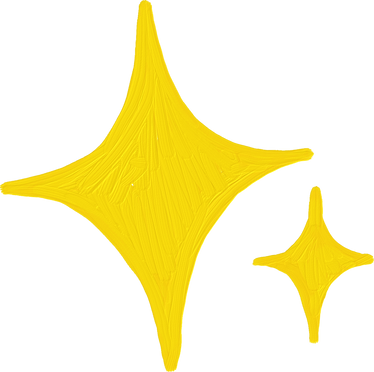 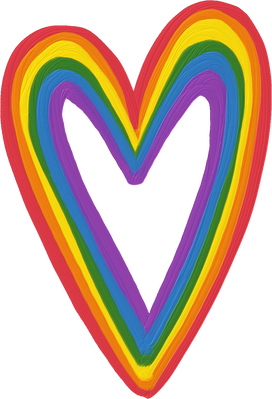 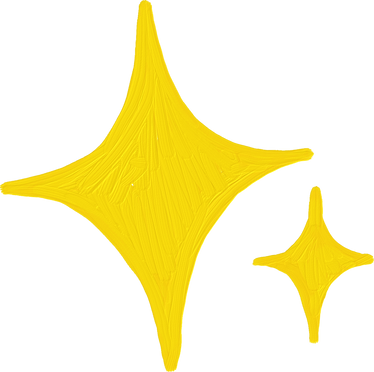 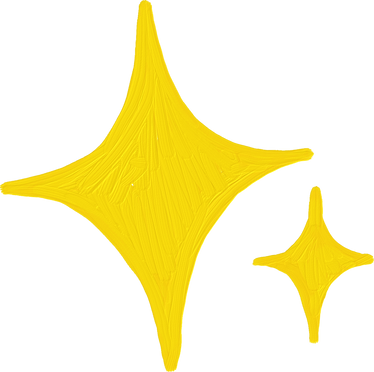 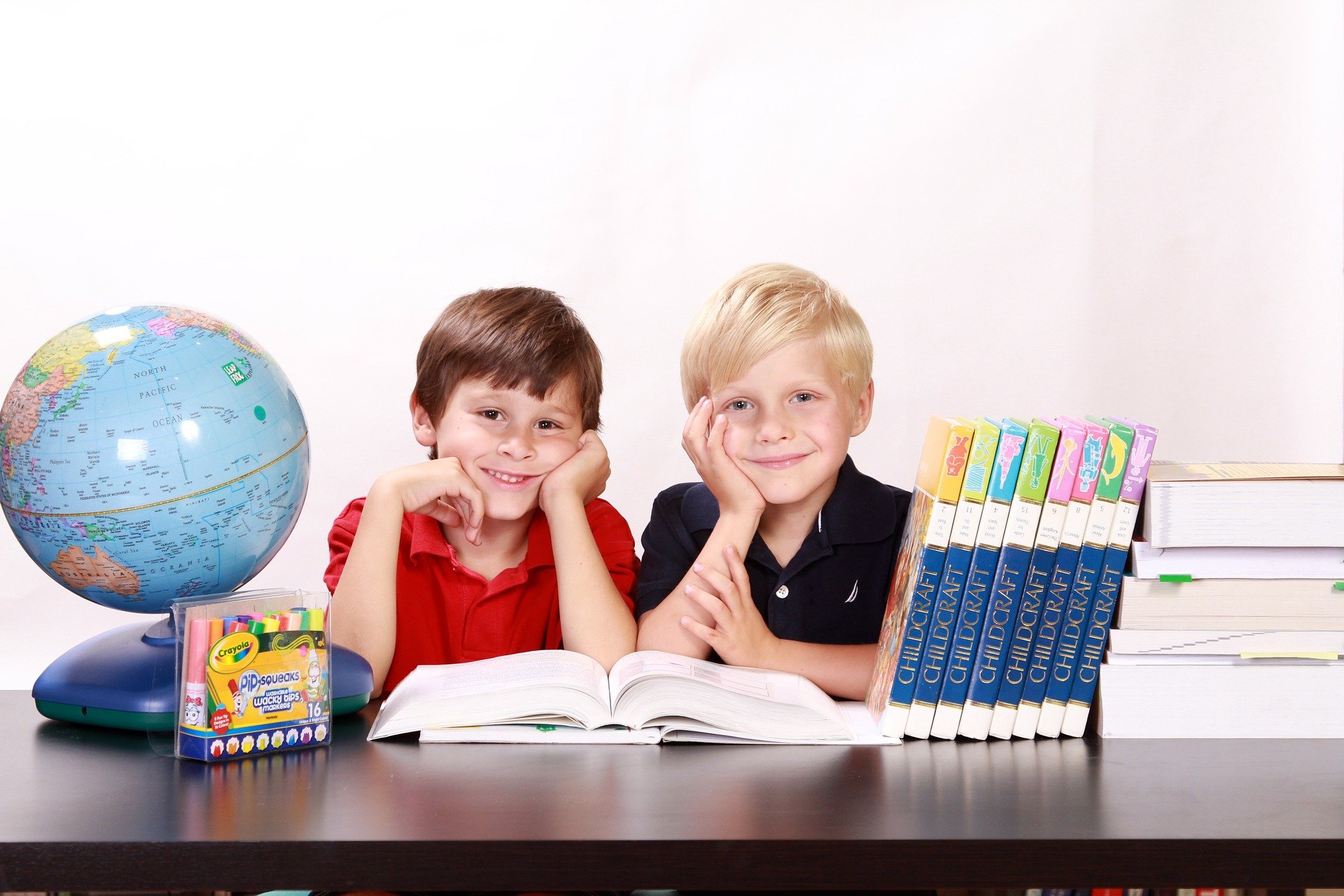 Period 3
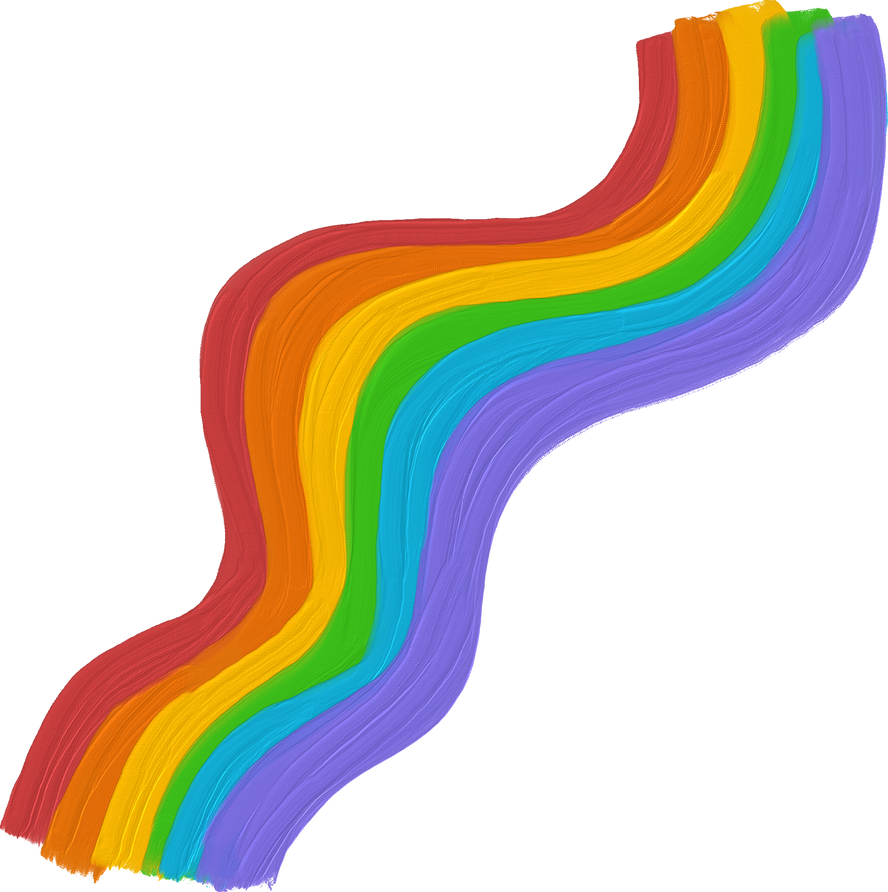 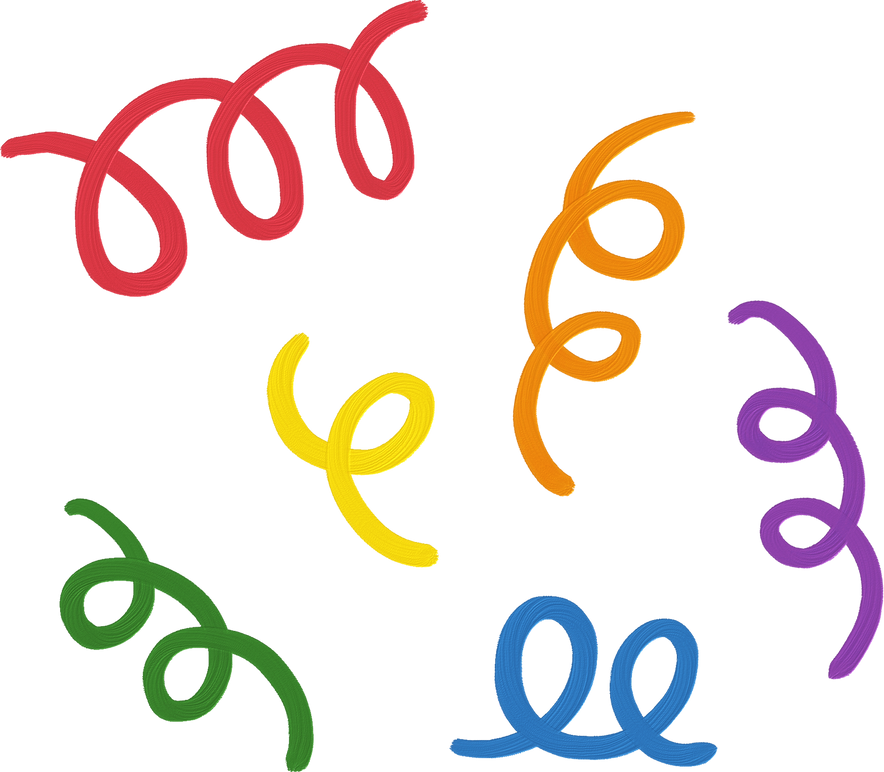 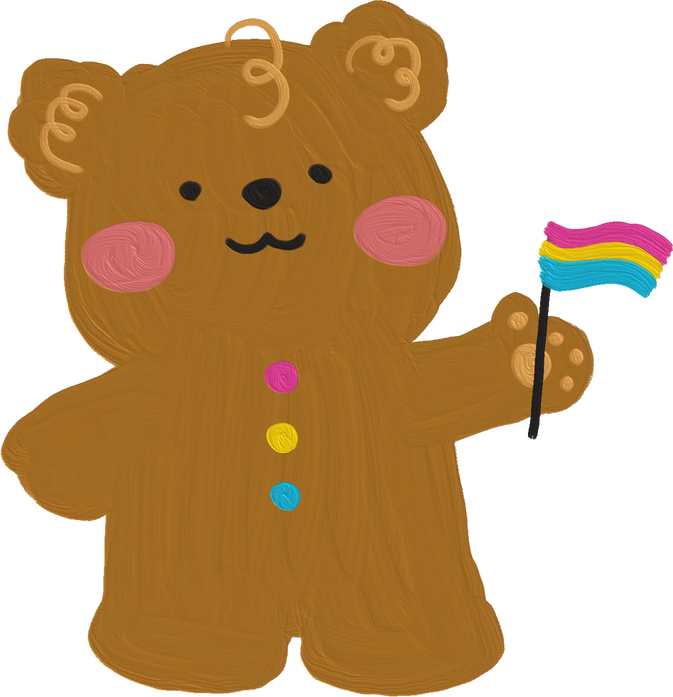 Contents
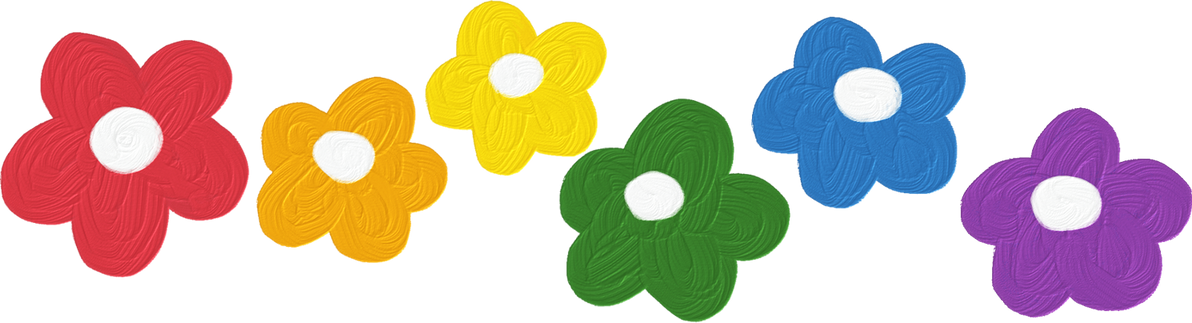 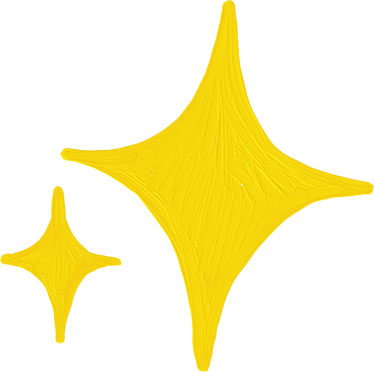 1. Warm-up and review
2. Find, circle and match.
3. Quiz time
4. Look and match.
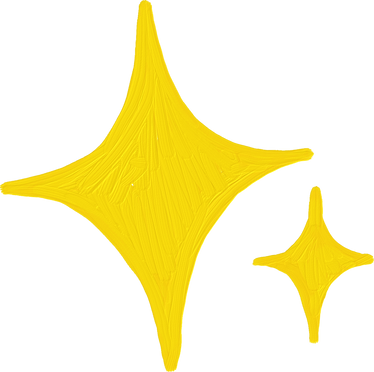 5. Fun corner and wrap-up
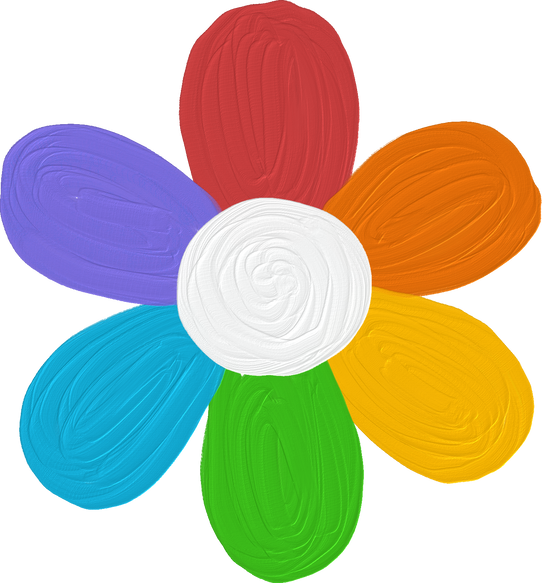 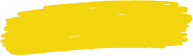 1.Warm-up and review
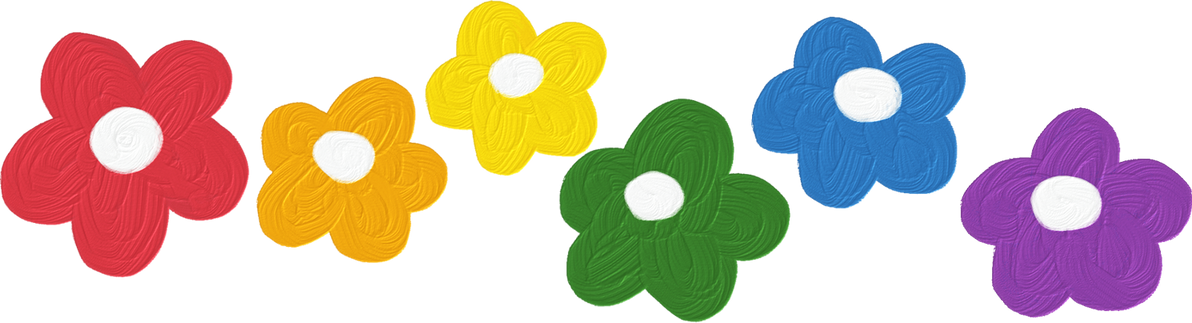 Warm-up
FASTER?!!!
Who is
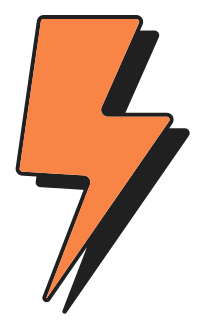 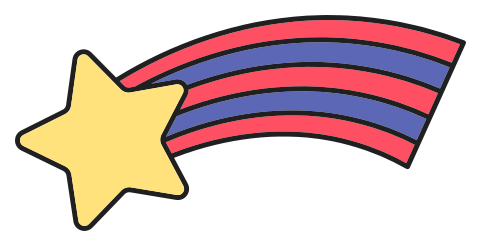 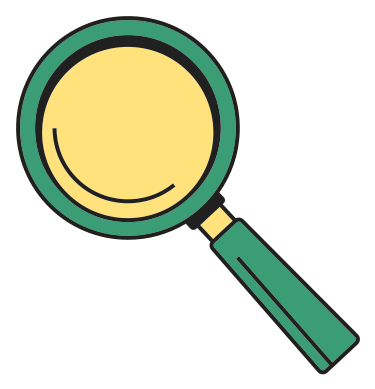 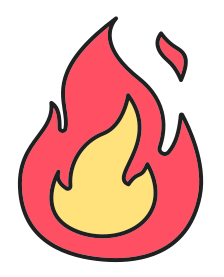 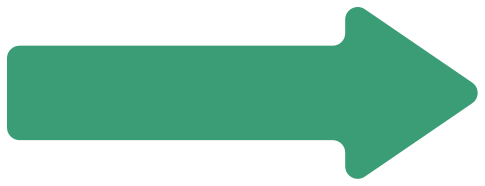 [Speaker Notes: Divide the class into 2 big groups. Each group has a leader to check their group’s work. 
Teacher sticks the flashcards and writes numbers 1-6 on the board.
Teacher says a number, each member from 2 groups says the word.]
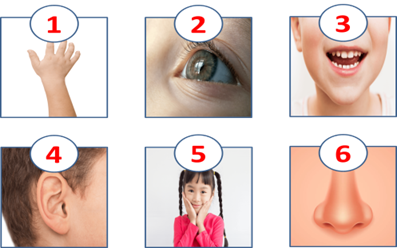 WORD
GAME
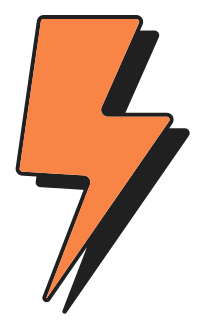 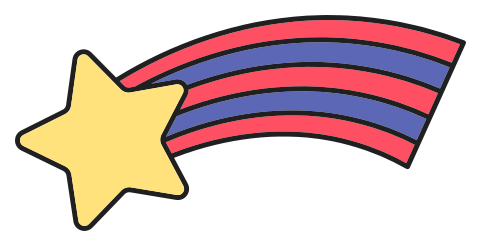 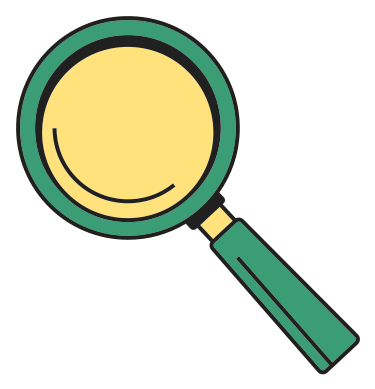 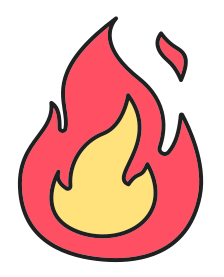 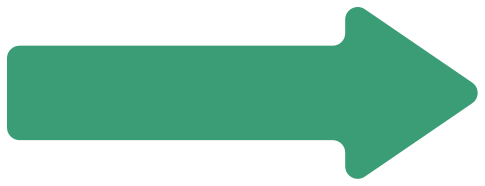 [Speaker Notes: - Teacher uses flashcards to review vocabulary from Unit 1 to Unit 5.
- Then asks pupils to look at the given letter, rearrange them to find the correct word.
- Teacher gives points or candies to the fastest pupil with the correct answer.]
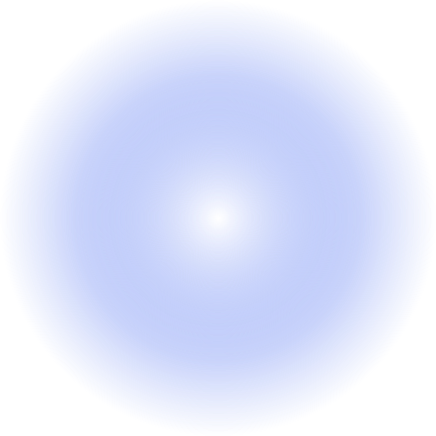 1
Question
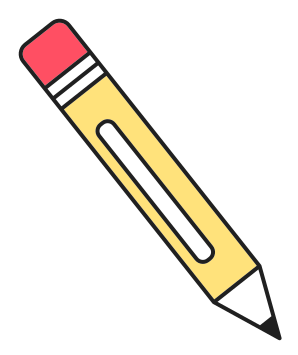 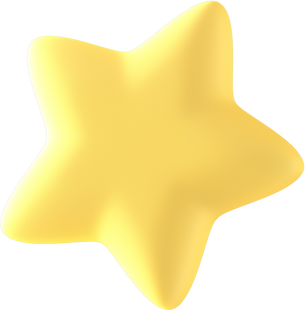 N
B
E
Hint: This is a name.
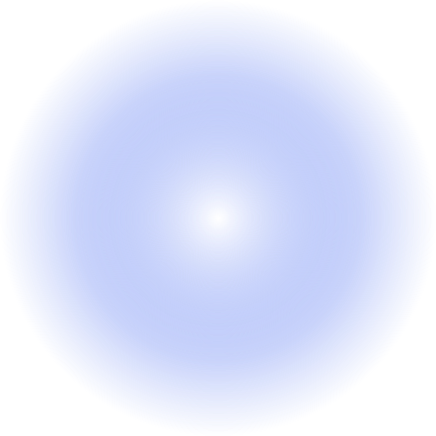 1
Question
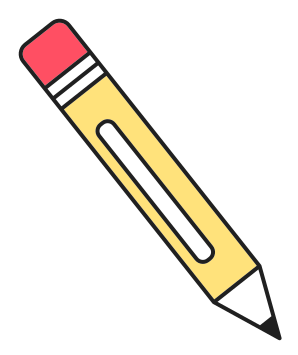 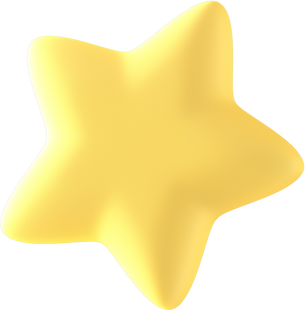 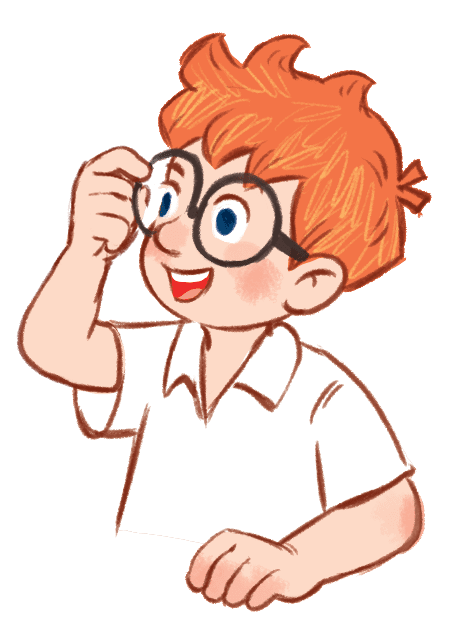 B
E
N
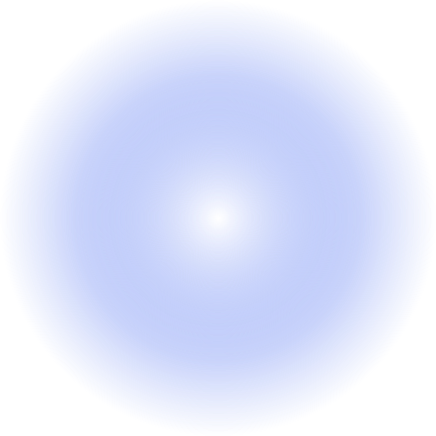 2
Question
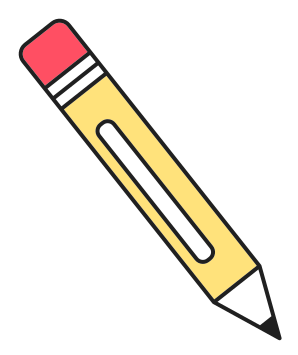 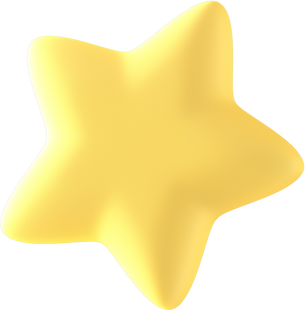 A
F
C
E
Hint: This is a part of your body.
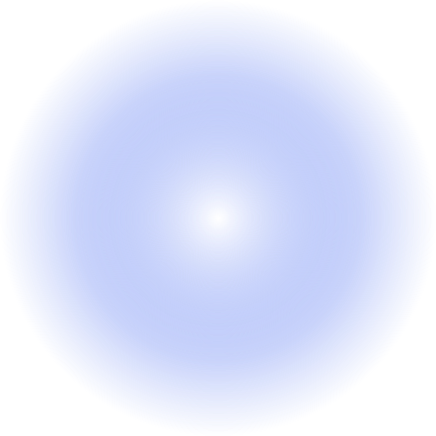 2
Question
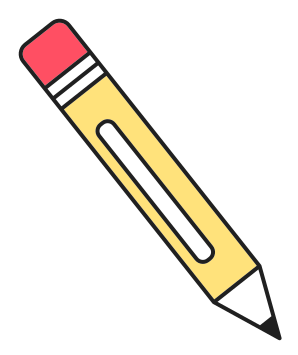 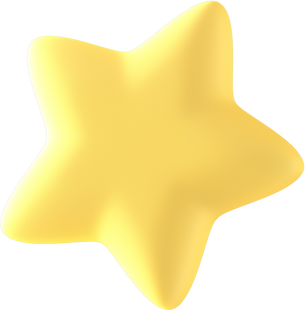 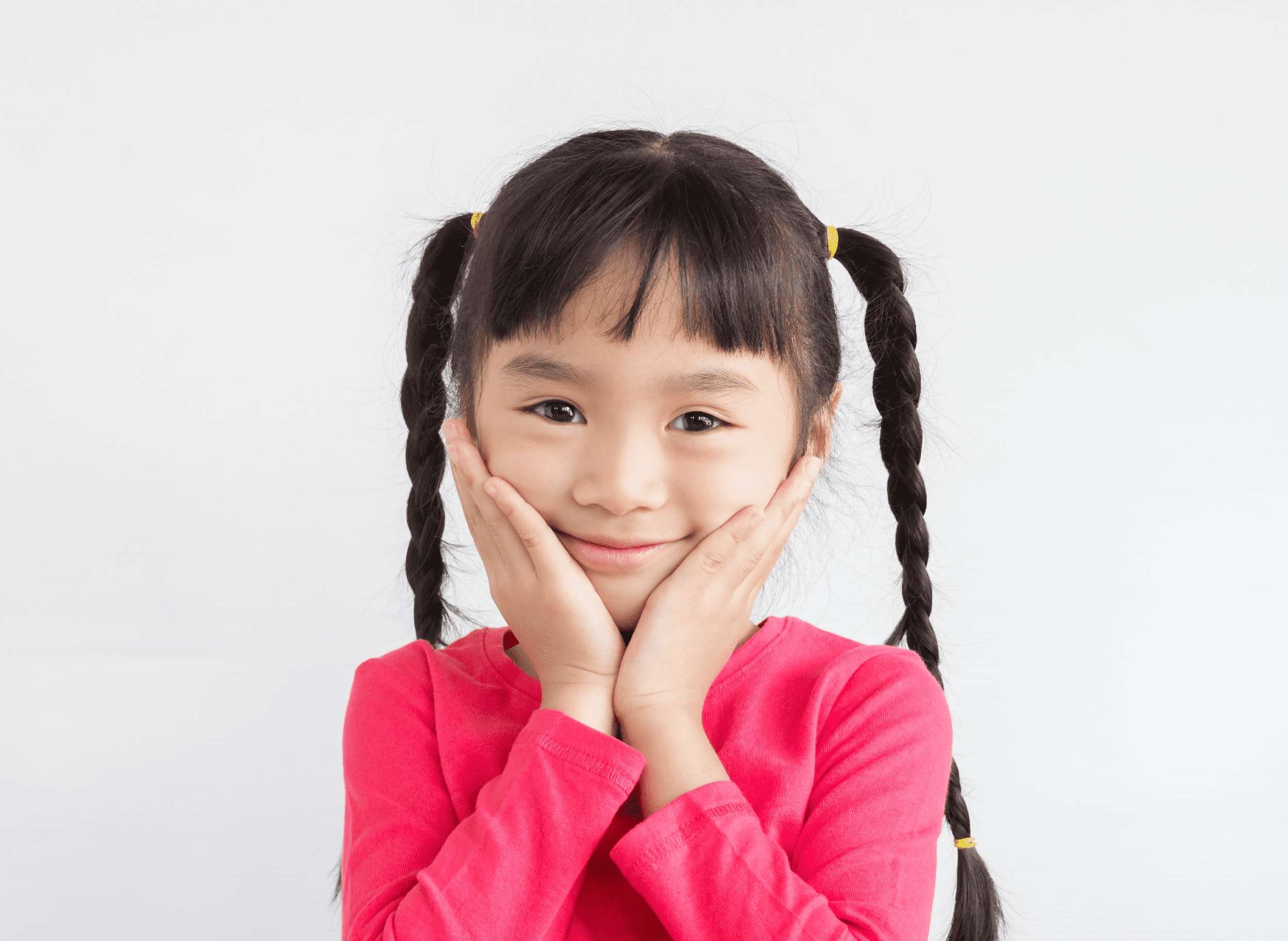 F
A
C
E
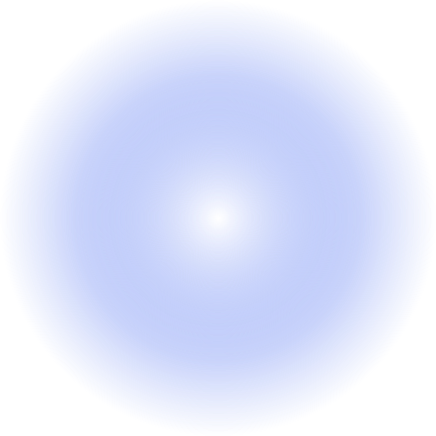 3
Question
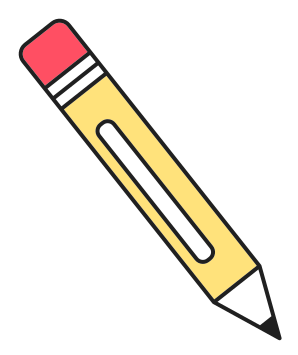 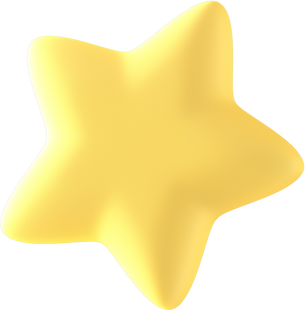 E
T
H
G
I
Hint: This is a number.
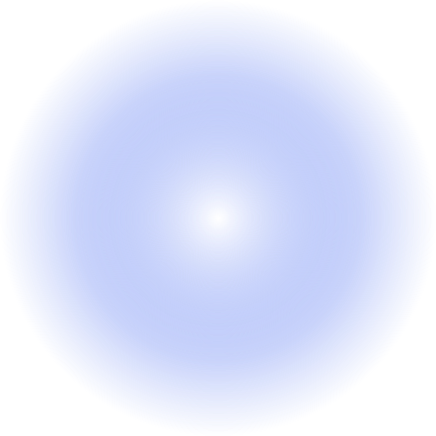 3
Question
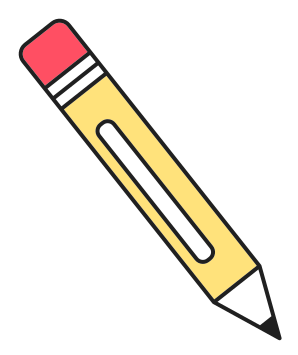 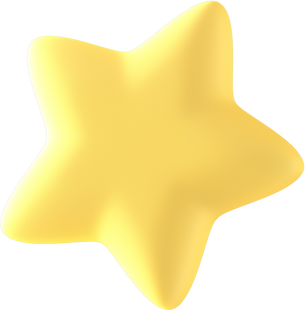 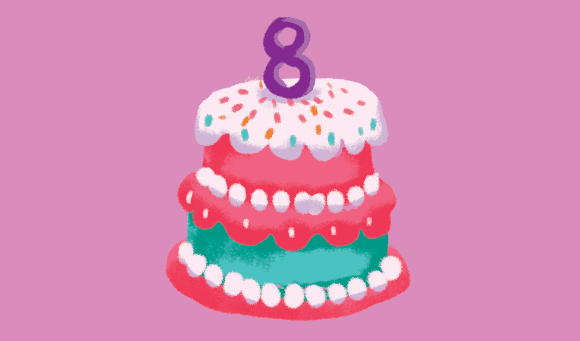 E
I
G
H
T
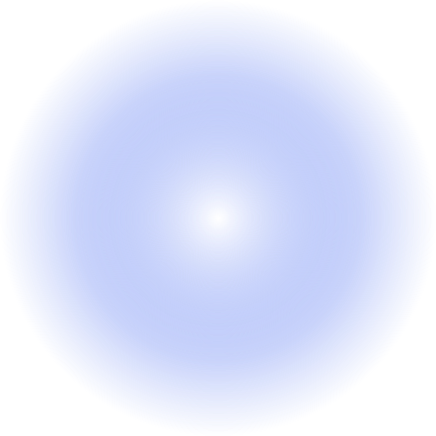 4
Question
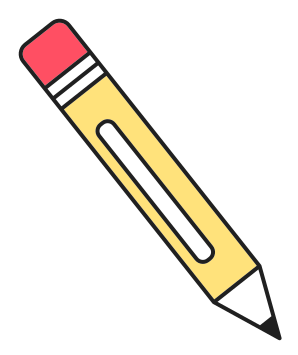 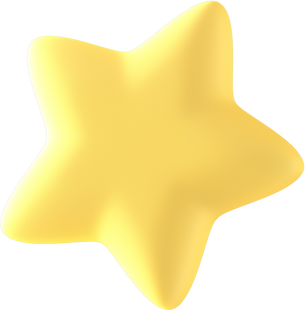 W
I
S
M
G
I
N
M
Hint: This is a hobby.
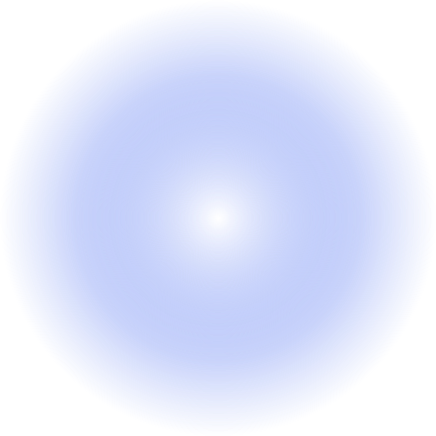 4
Question
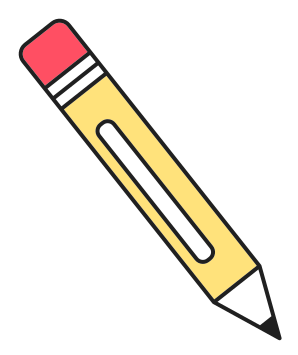 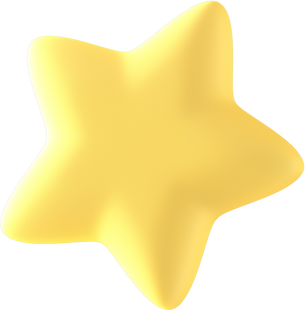 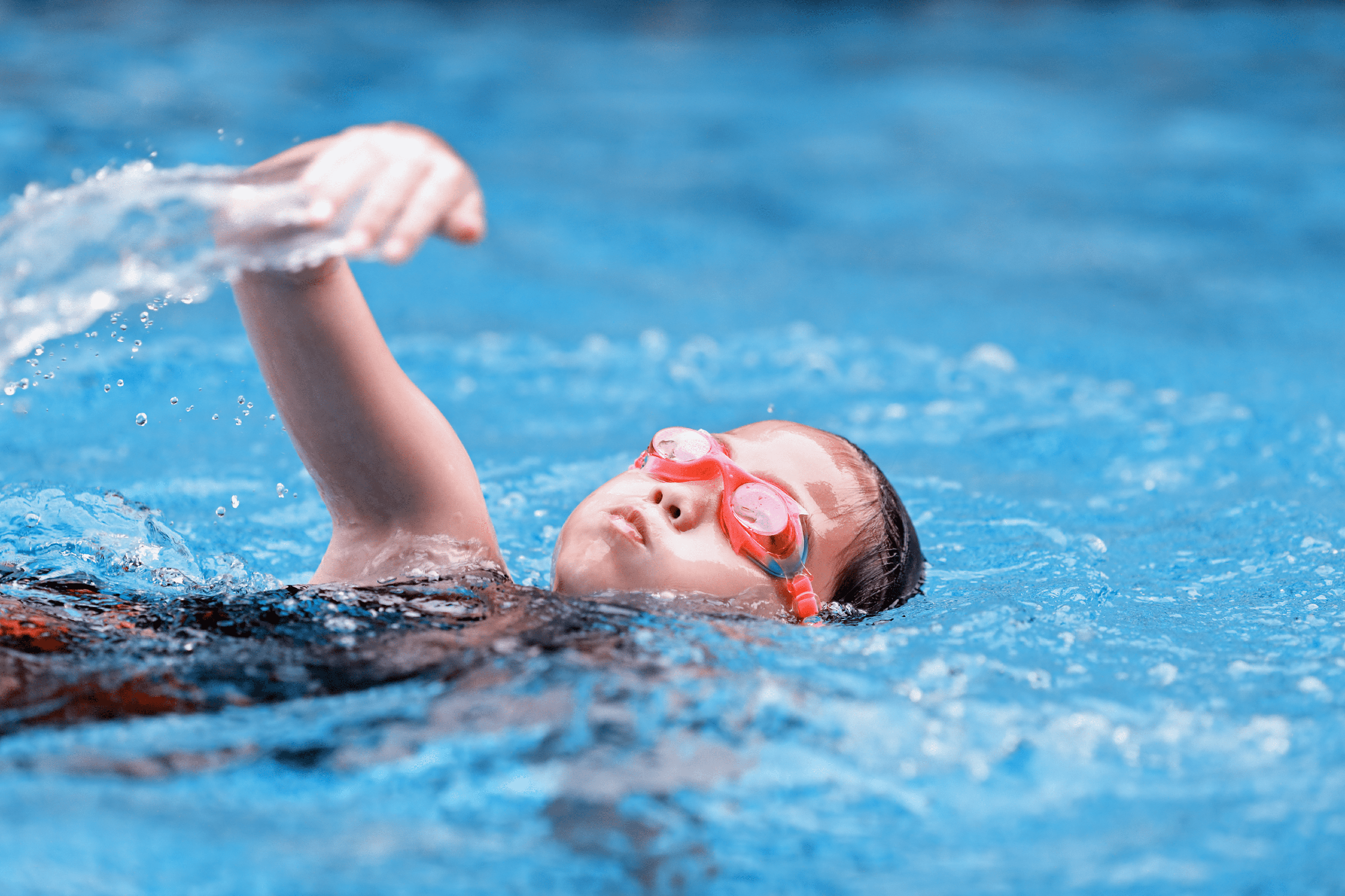 G
I
N
S
W
I
M
M
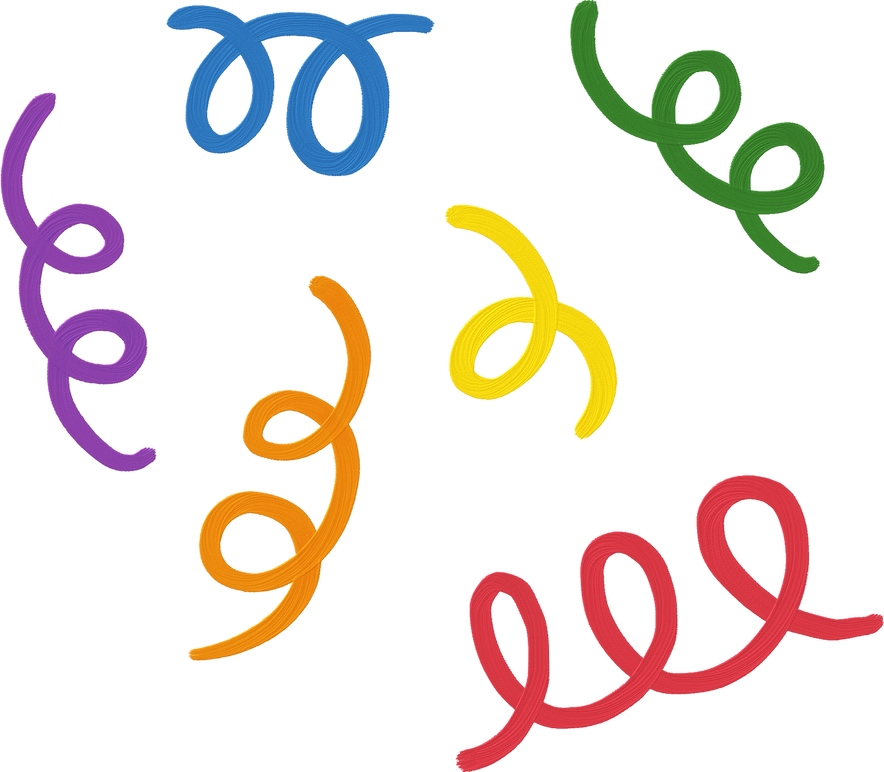 2. Find, circle
and match
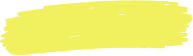 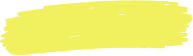 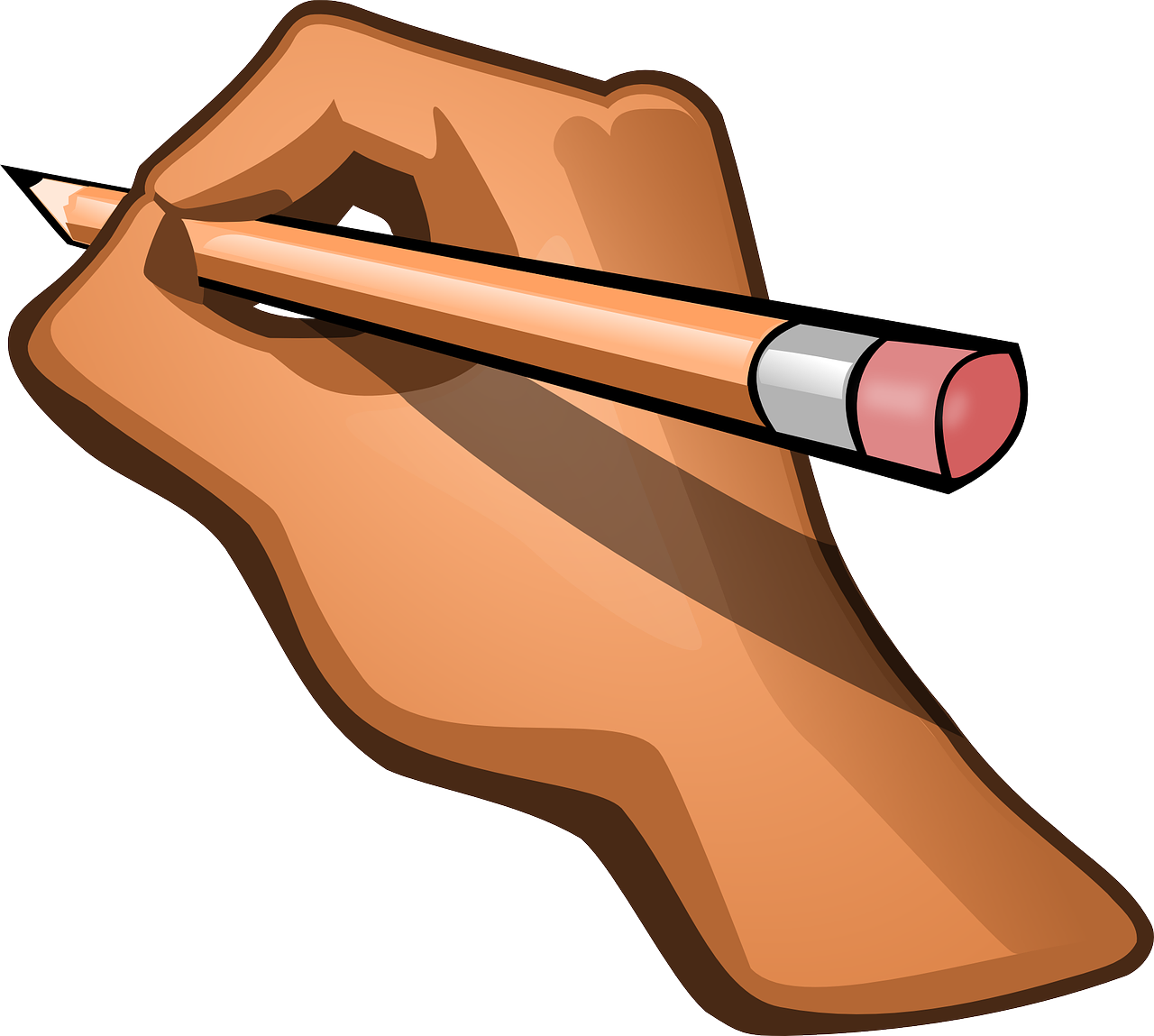 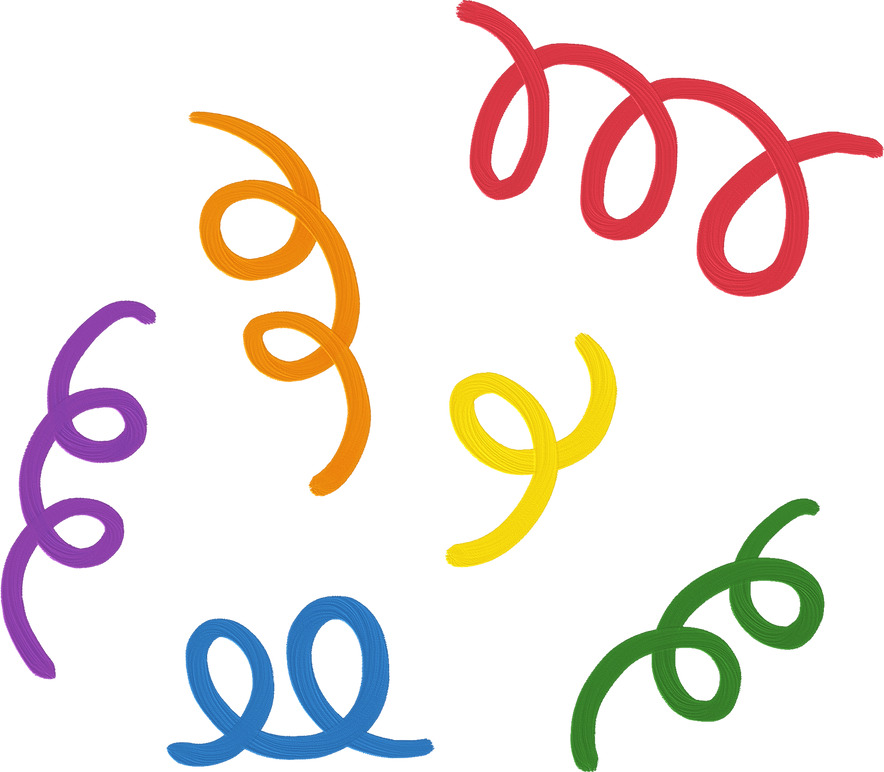 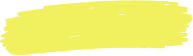 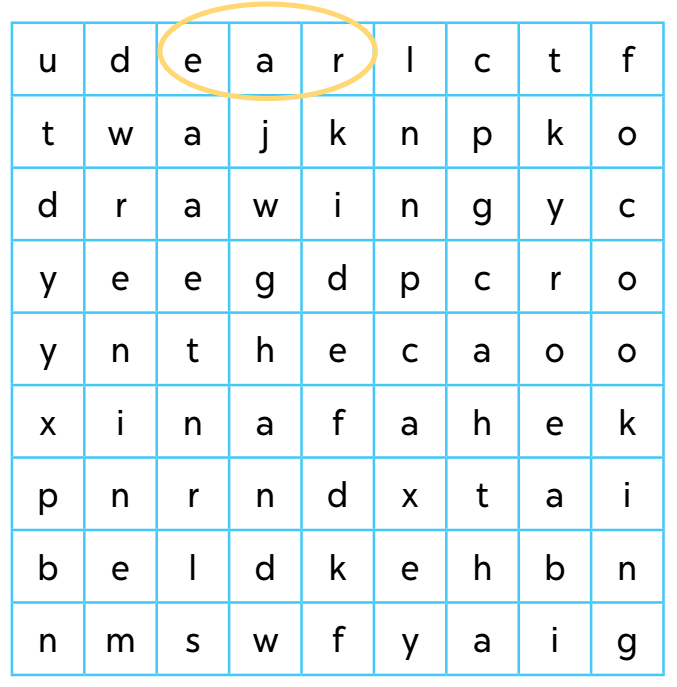 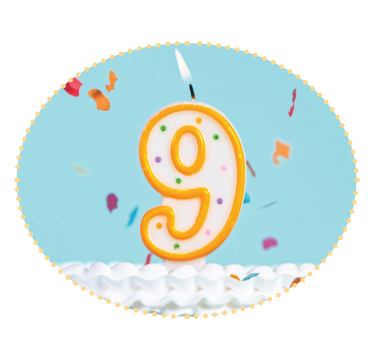 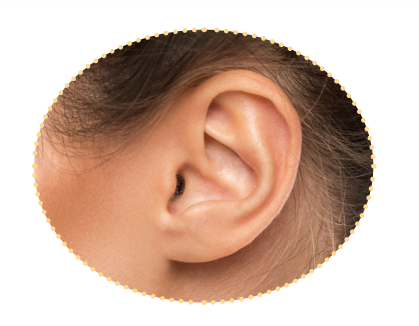 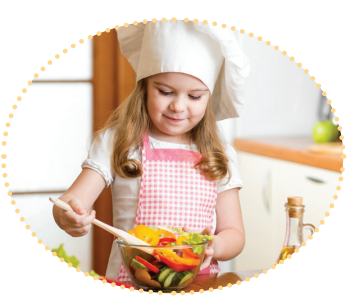 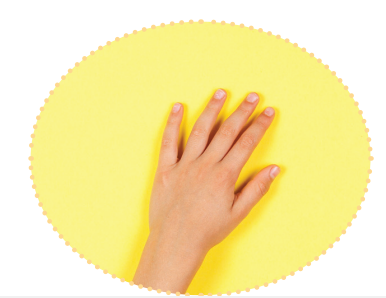 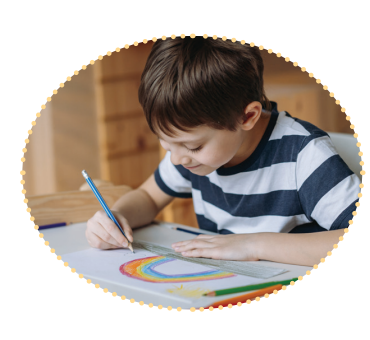 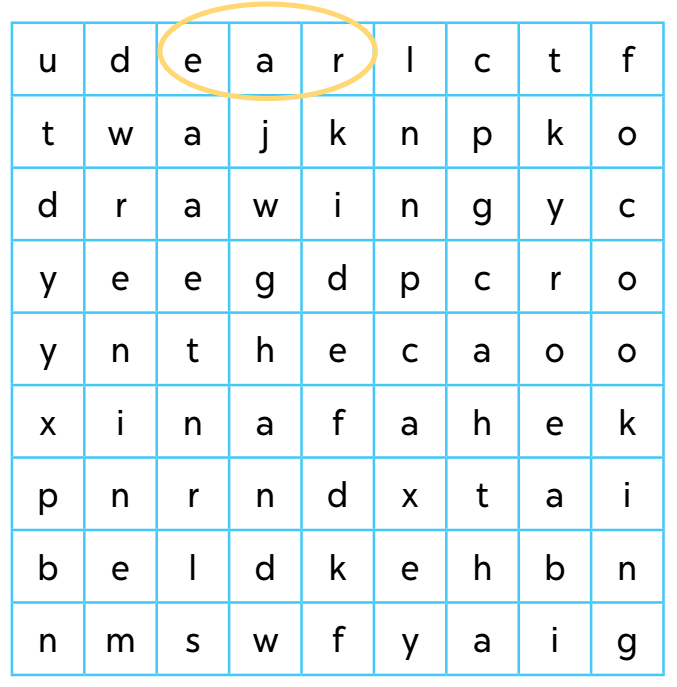 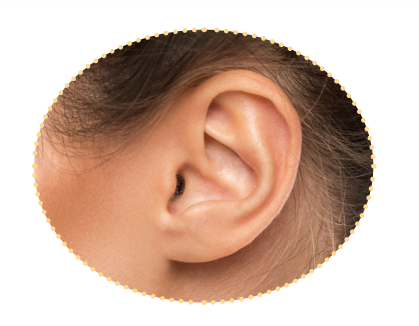 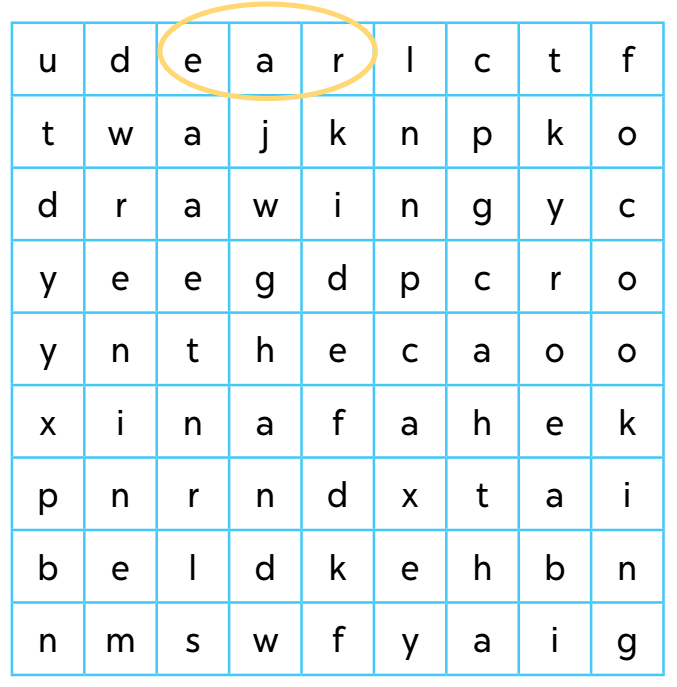 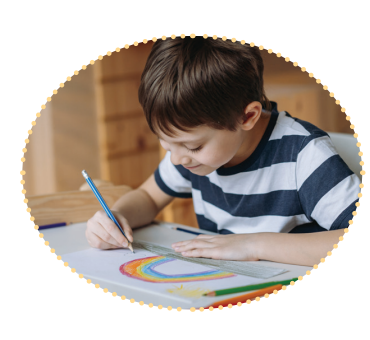 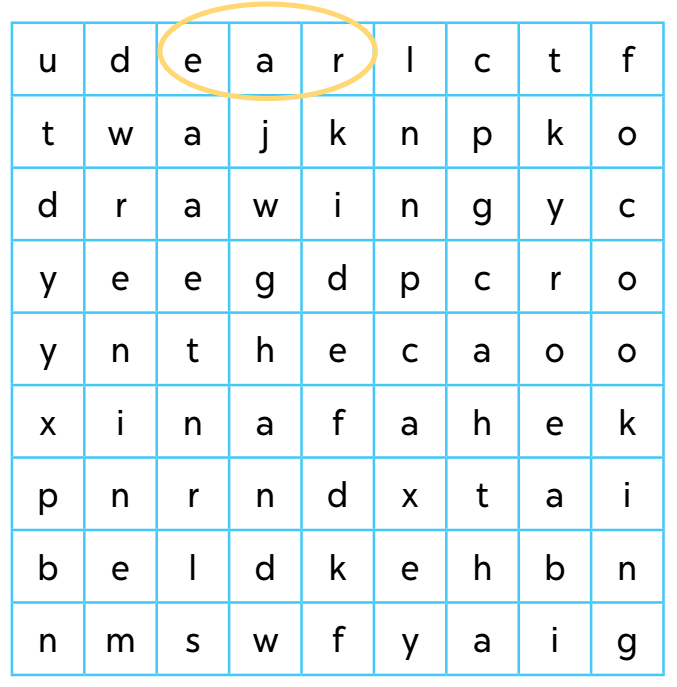 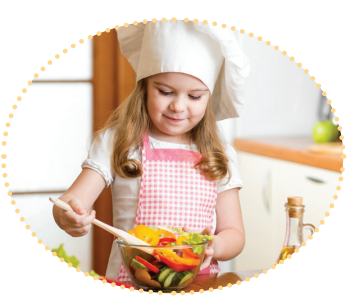 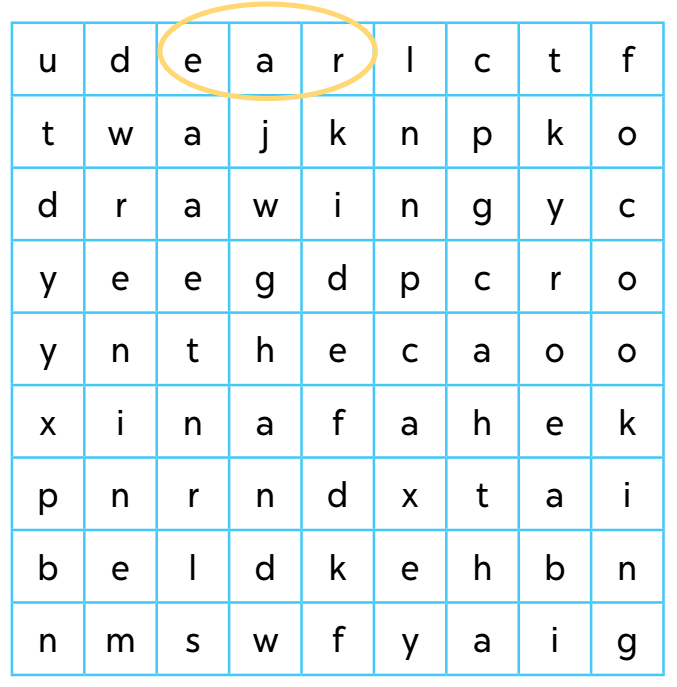 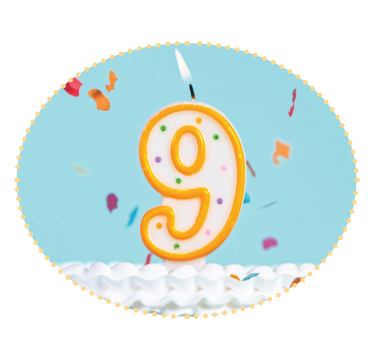 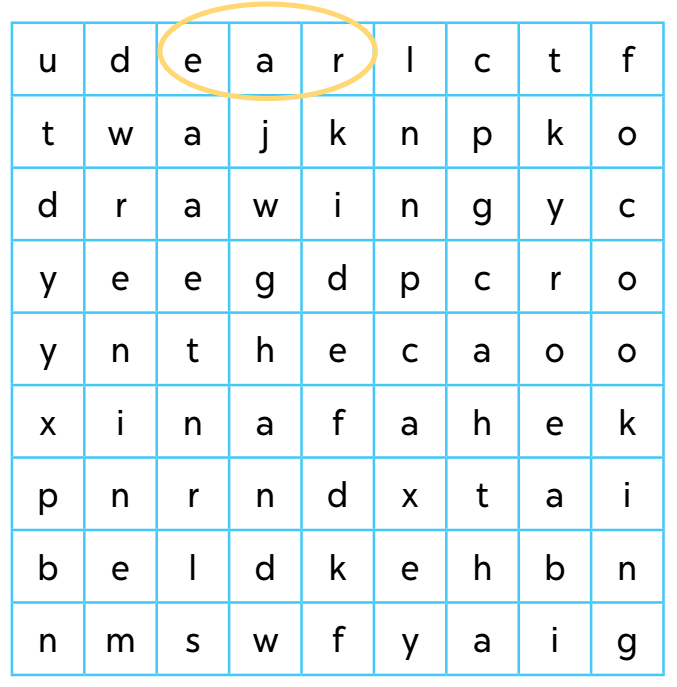 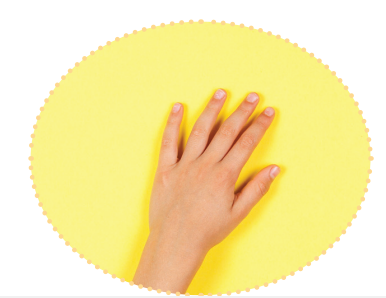 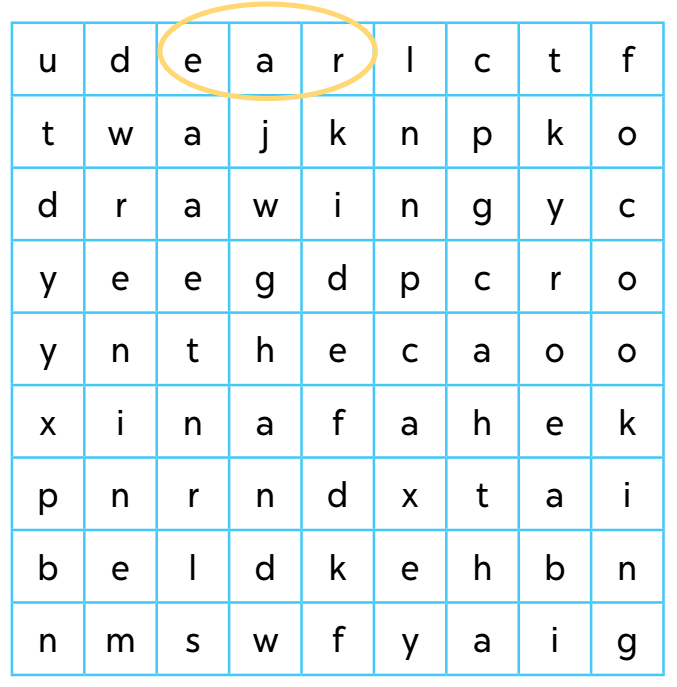 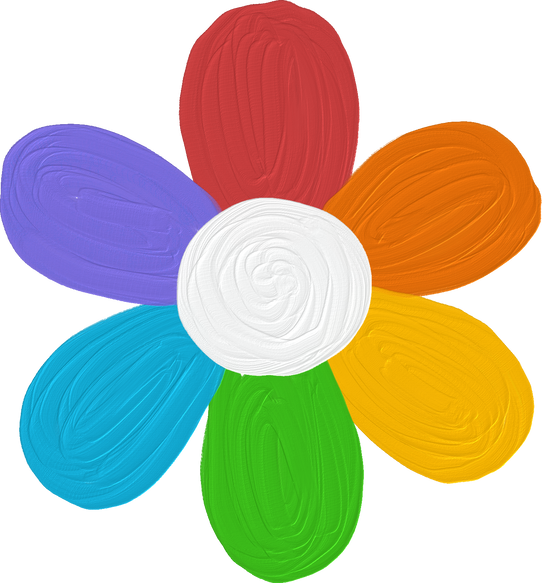 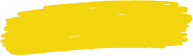 2. Quiz time
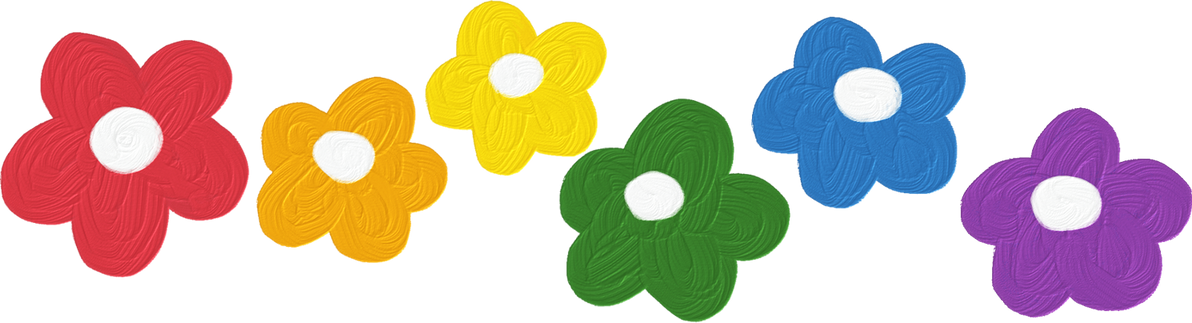 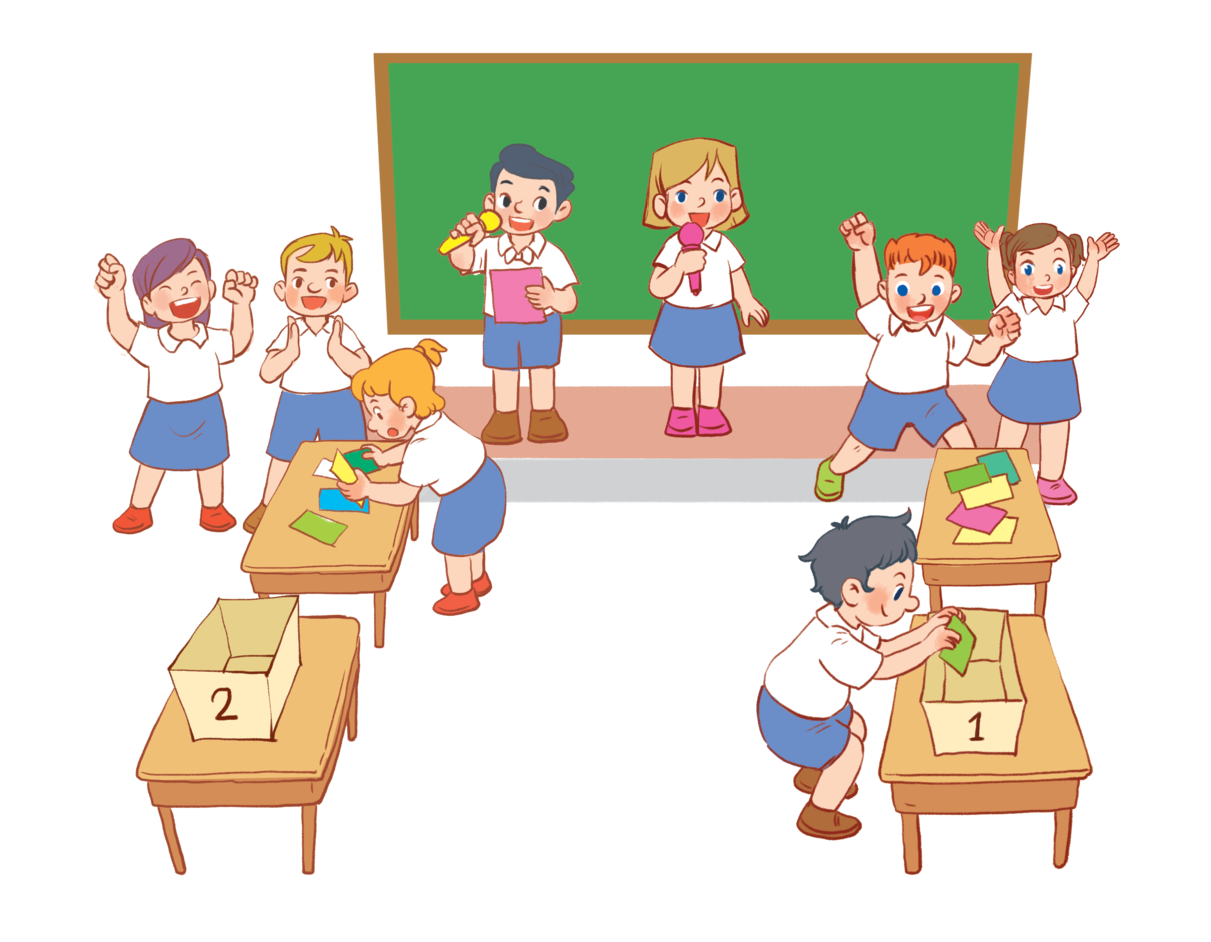 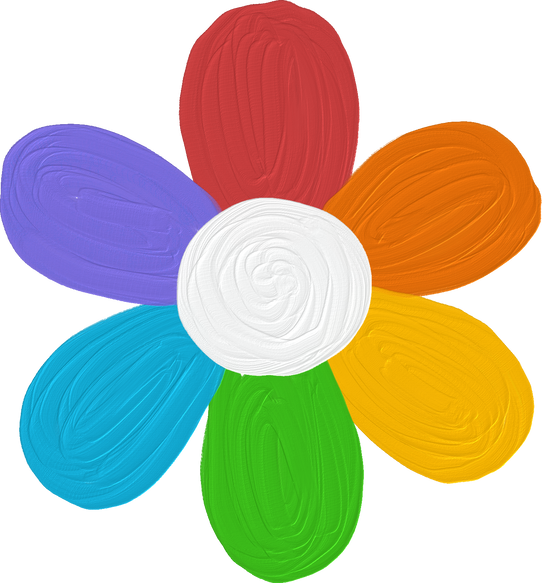 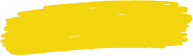 3. Look and match.
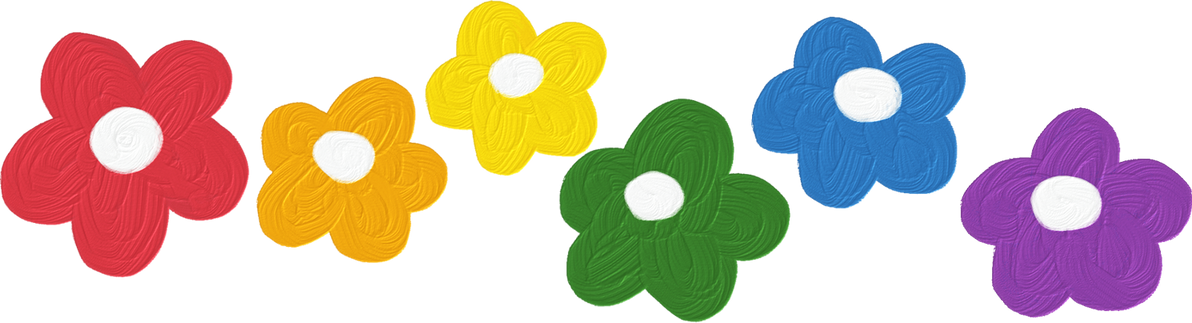 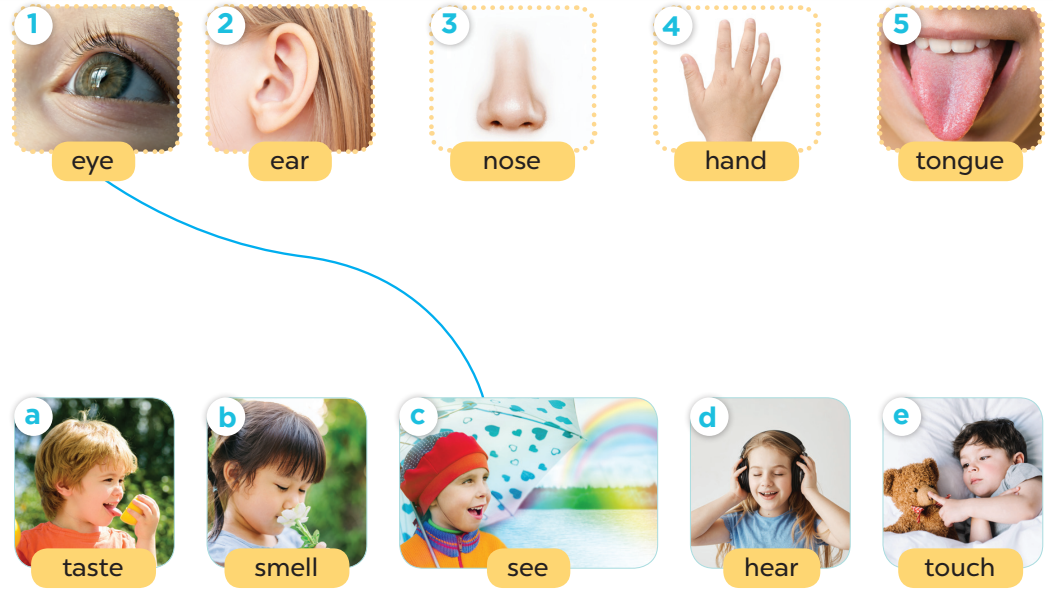 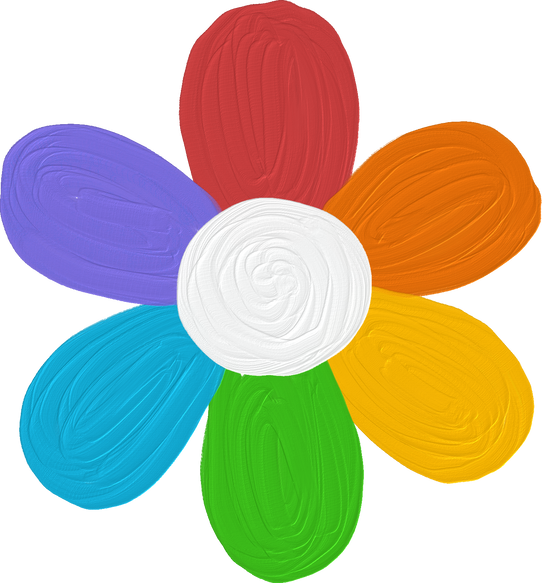 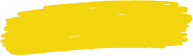 5. Fun corner and wrap-up
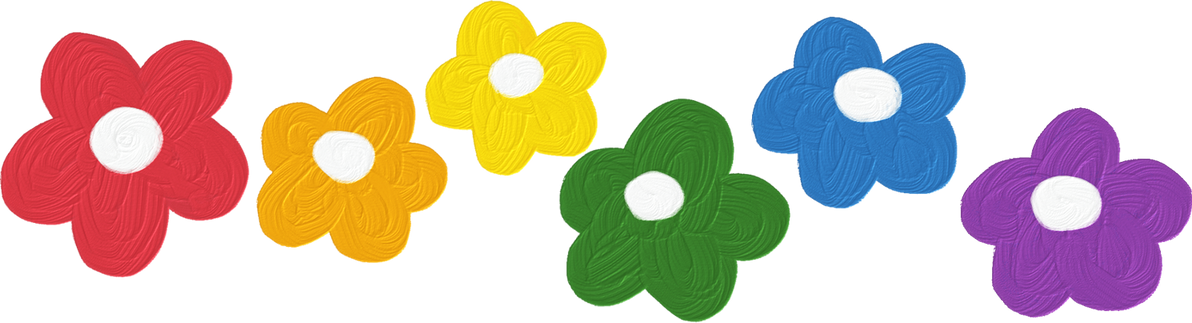 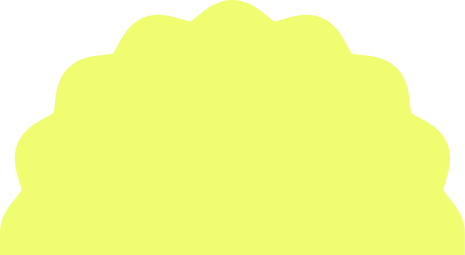 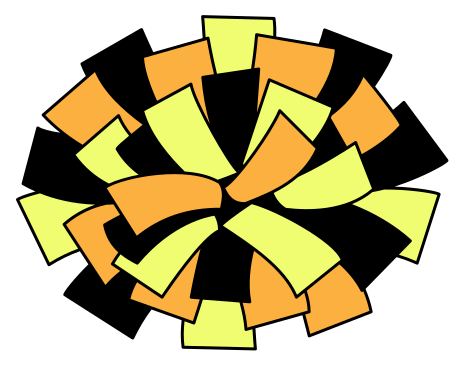 Game time!
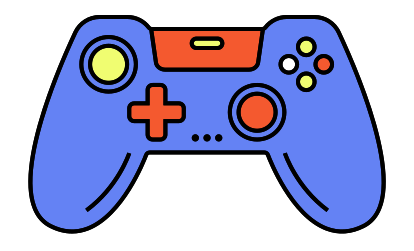 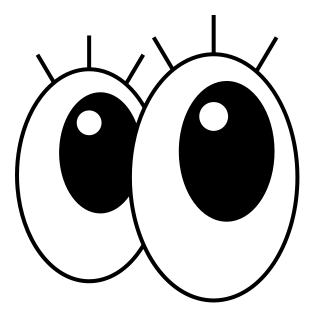 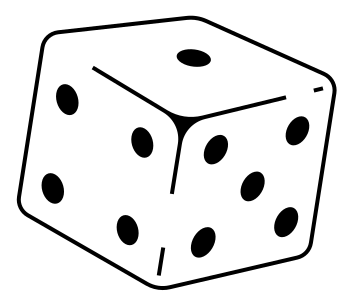 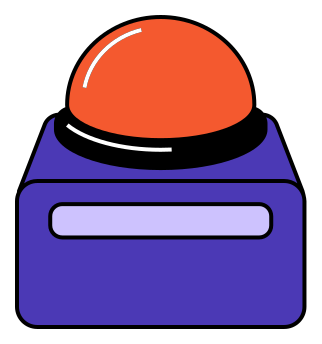 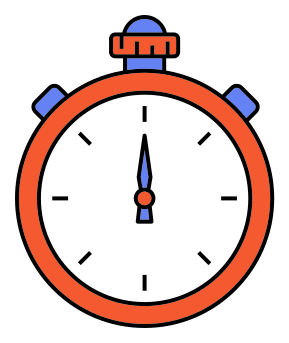 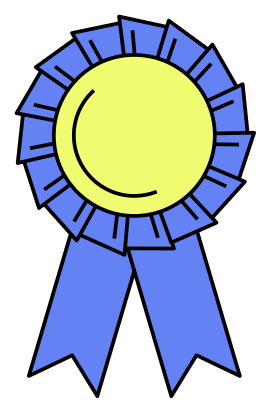 [Speaker Notes: Vocabulary review.]
We can use THIS BODY PART to smell.
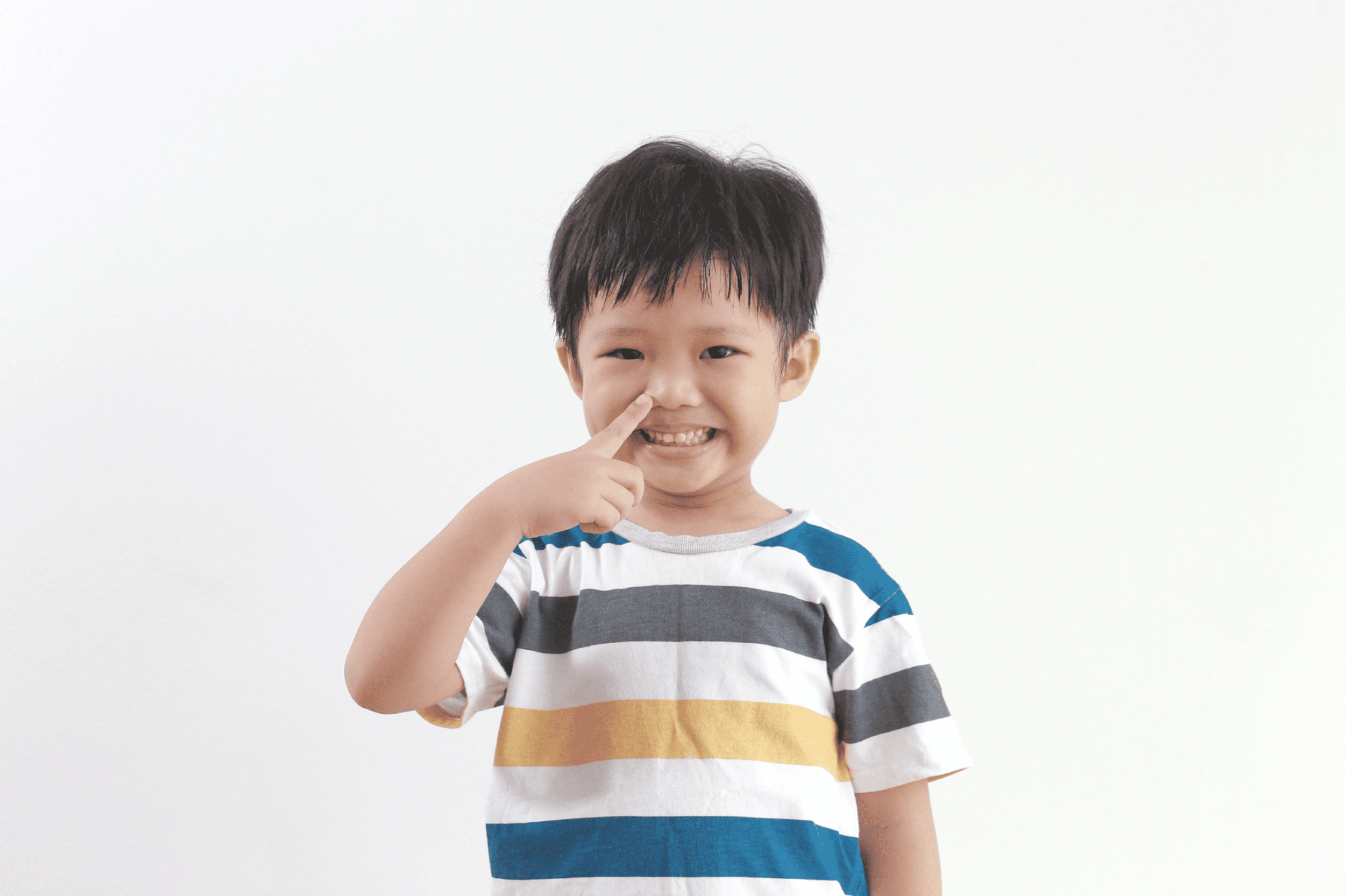 a nose
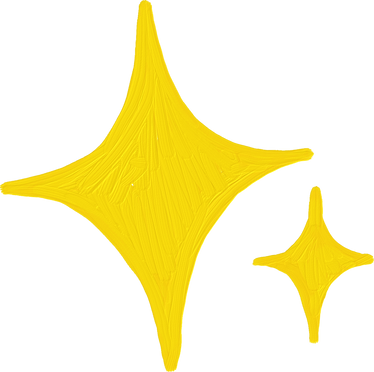 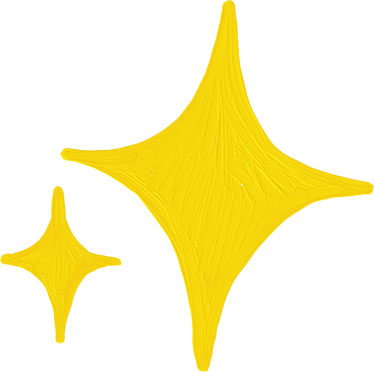 [Speaker Notes: A nose]
2. It’s between Number six and eight.
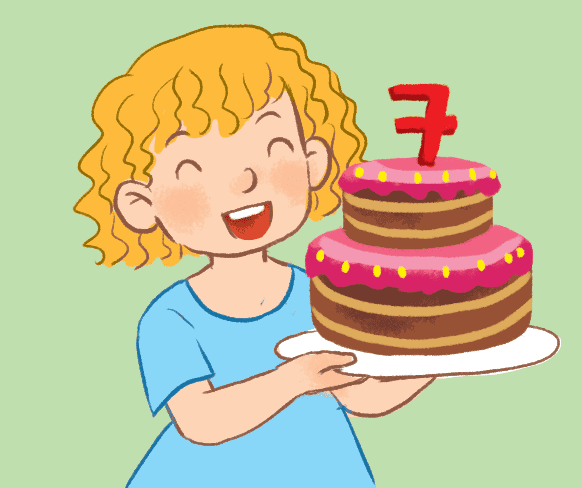 seven
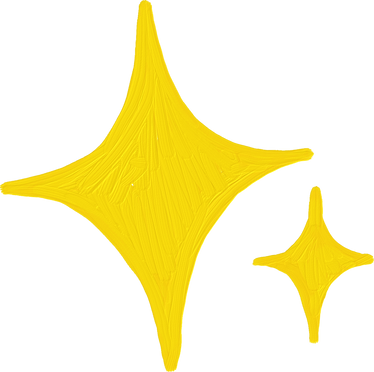 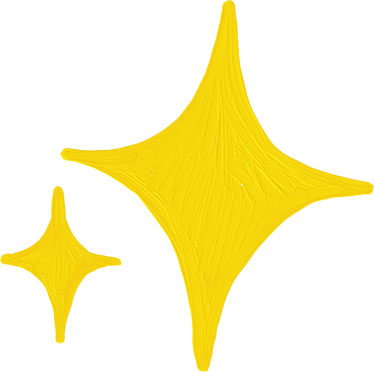 [Speaker Notes: Number 7]
3. We say it to greet people.
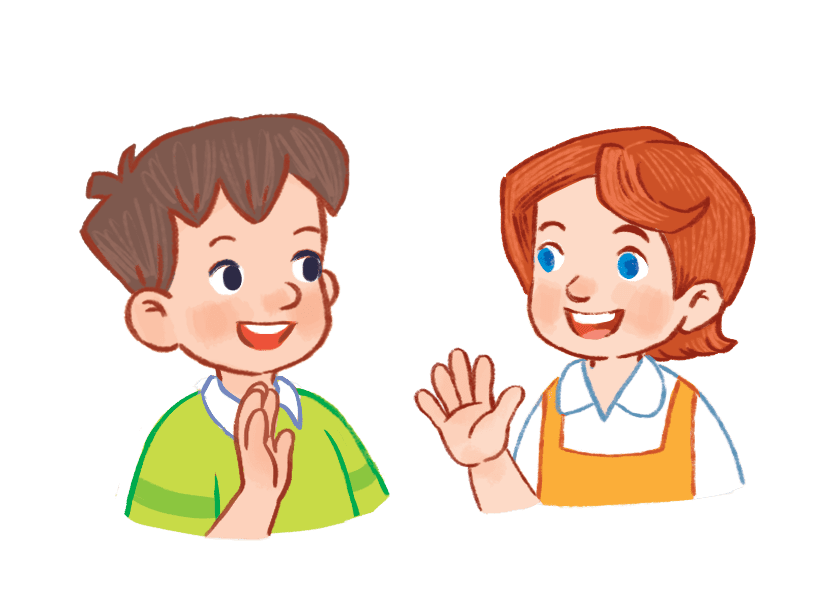 Hello/ Hi!
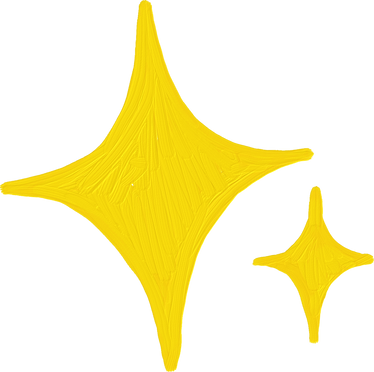 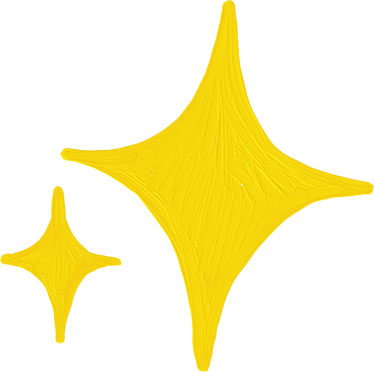 [Speaker Notes: Hello/ Hi!]
4. We can use this to listen to music.
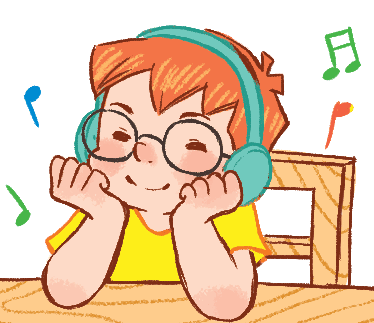 an ear
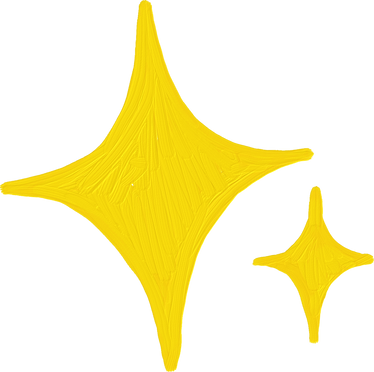 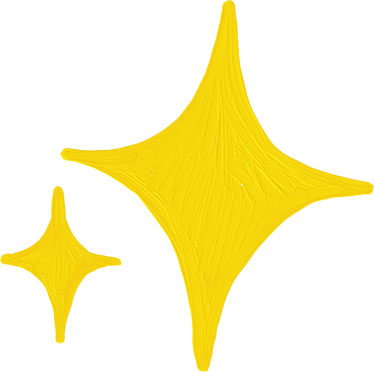 [Speaker Notes: dancing]
5. We use it to touch things.
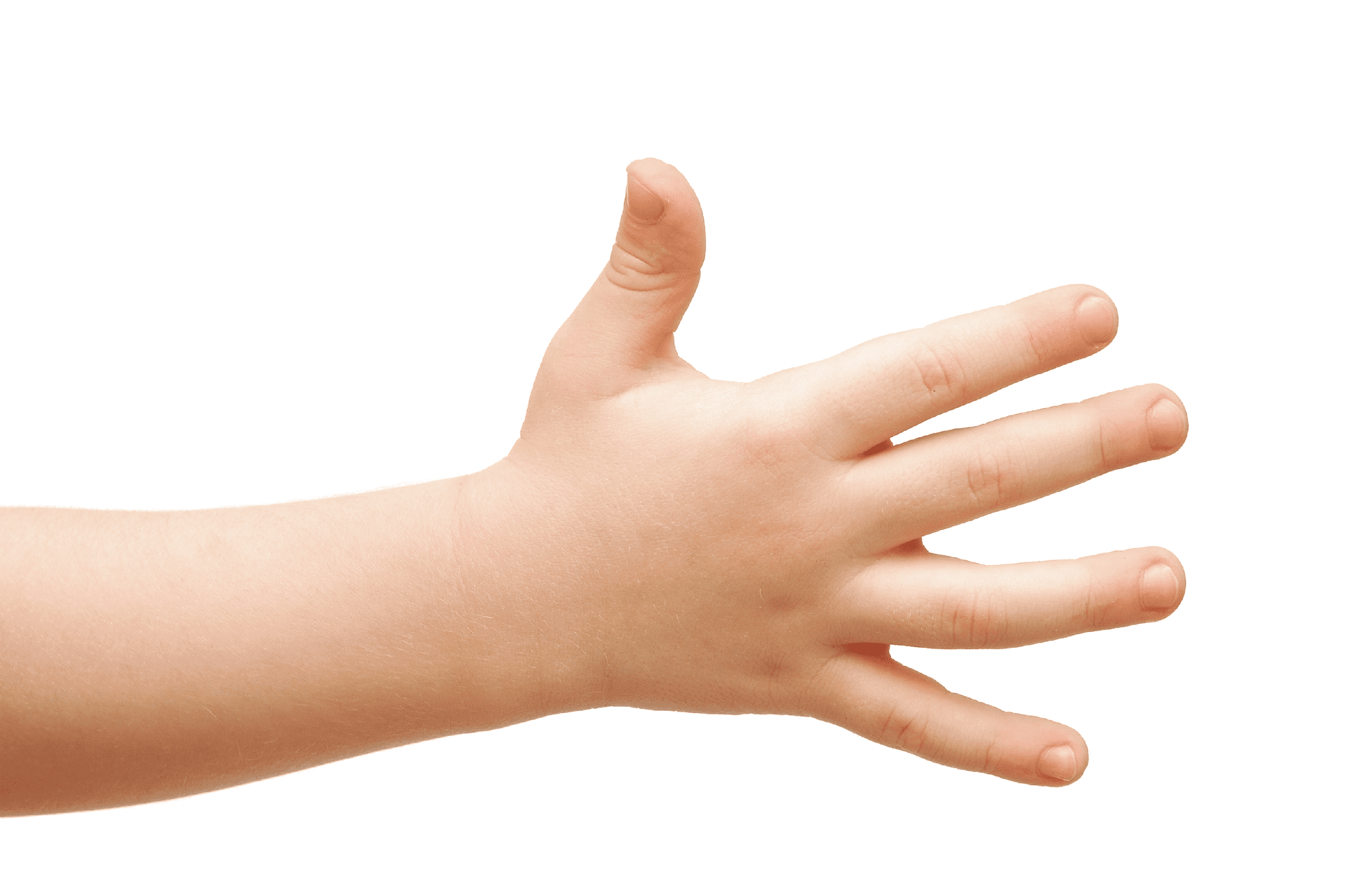 a hand
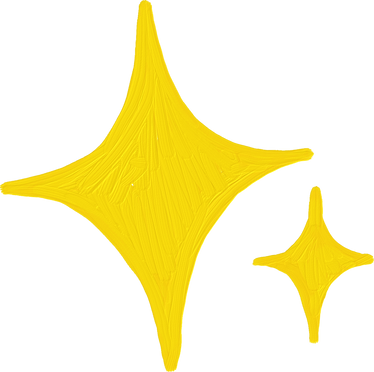 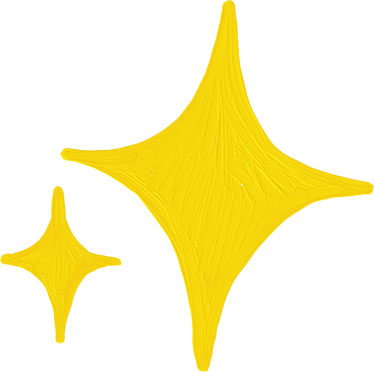 [Speaker Notes: A hand]
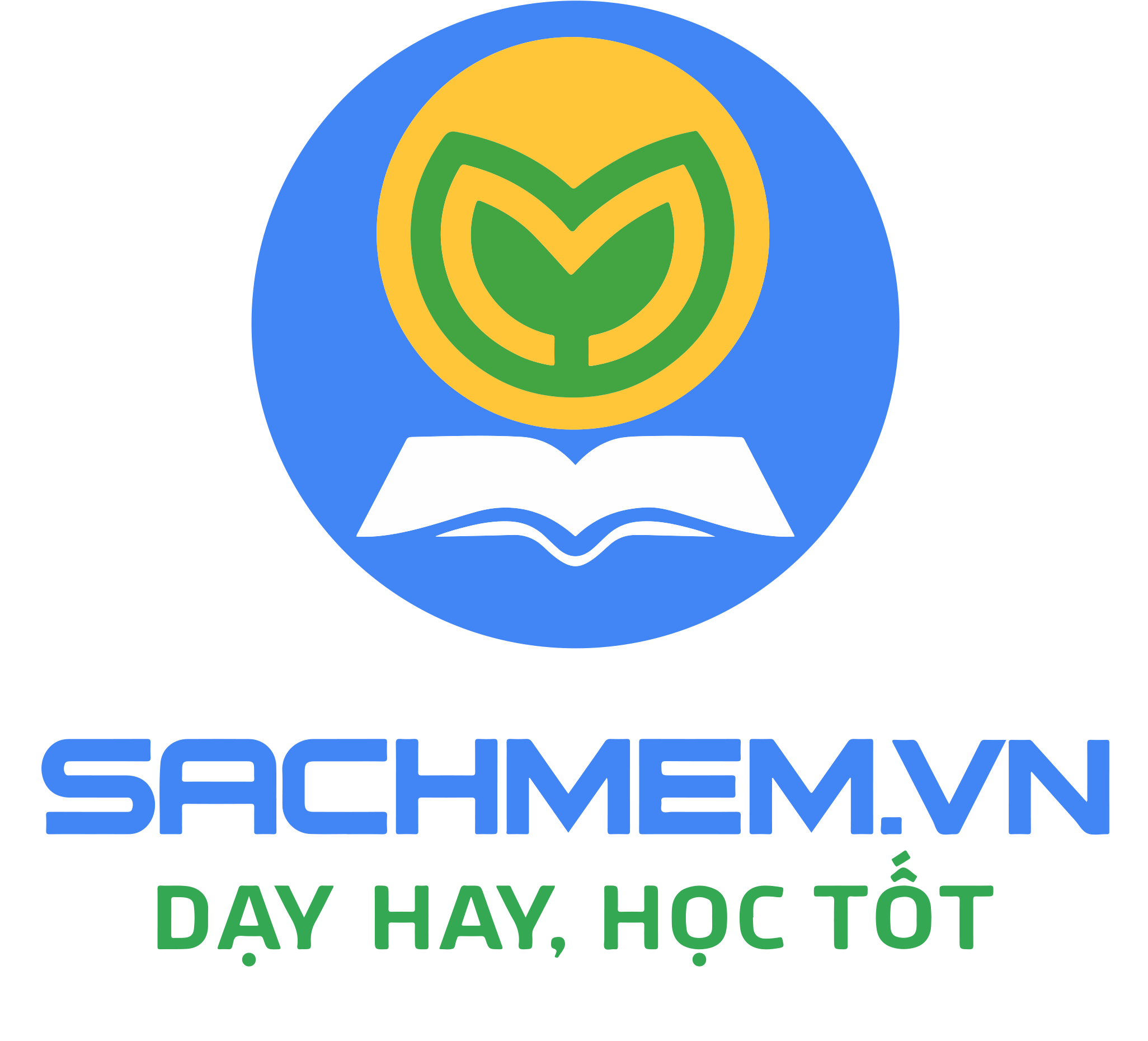 Website:sachmem.vn
Fanpage: www.facebook.com/sachmem.vn